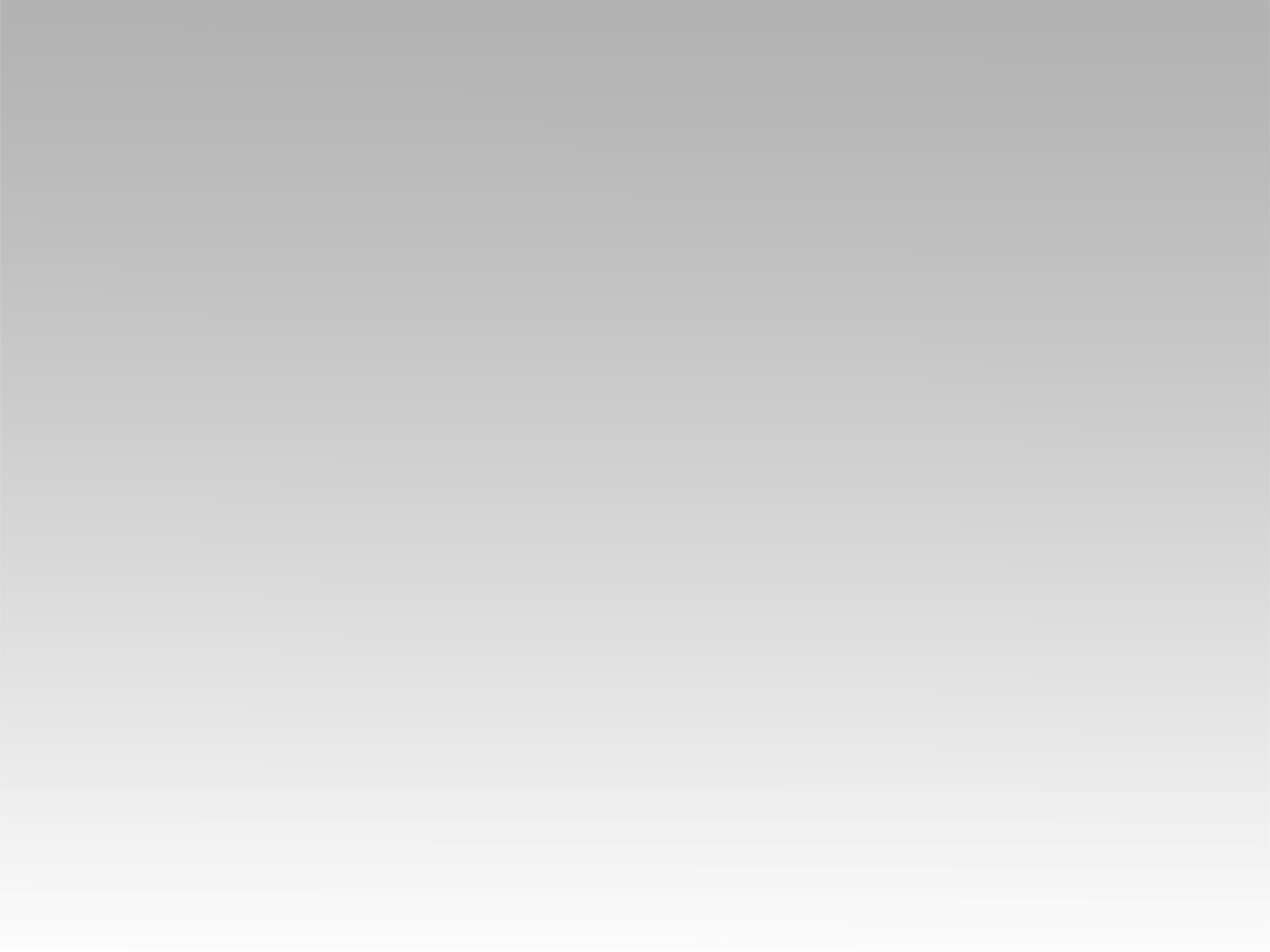 ترنيمة
يا عجباً مخلصي
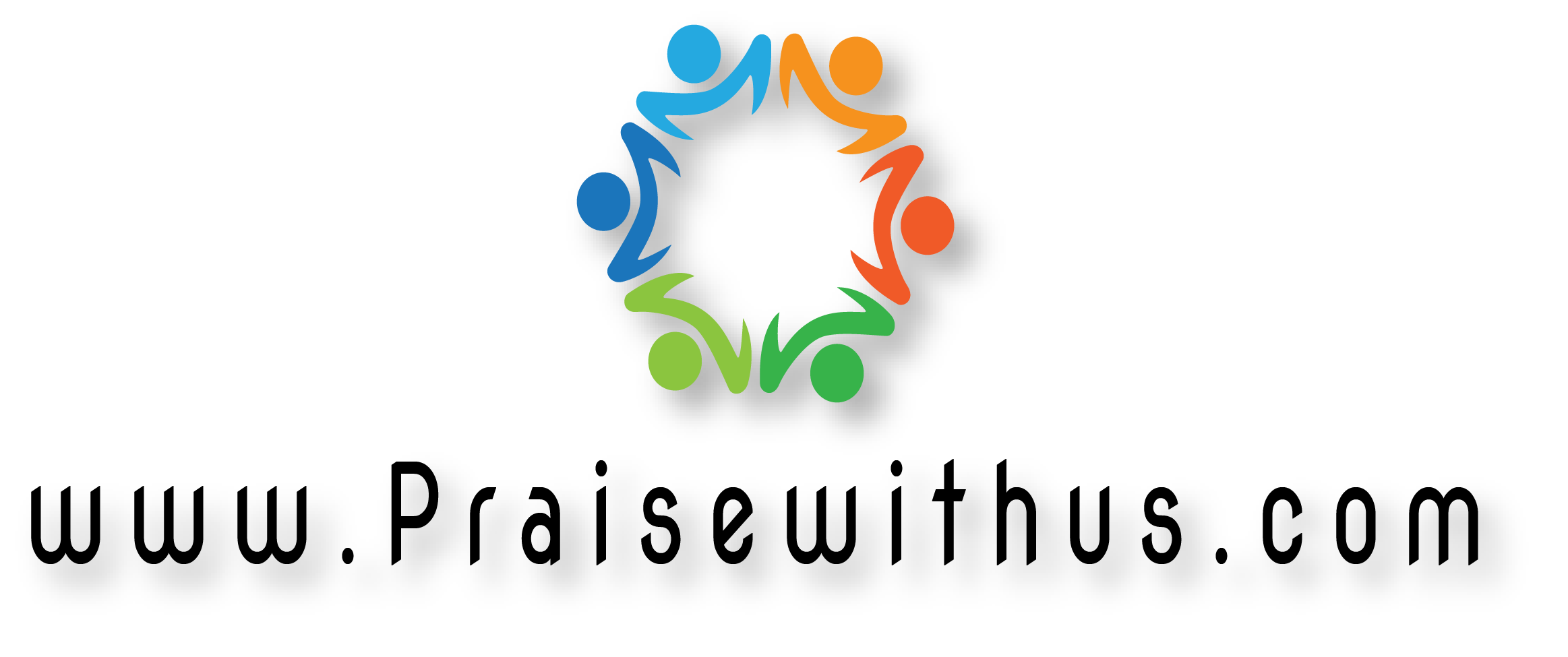 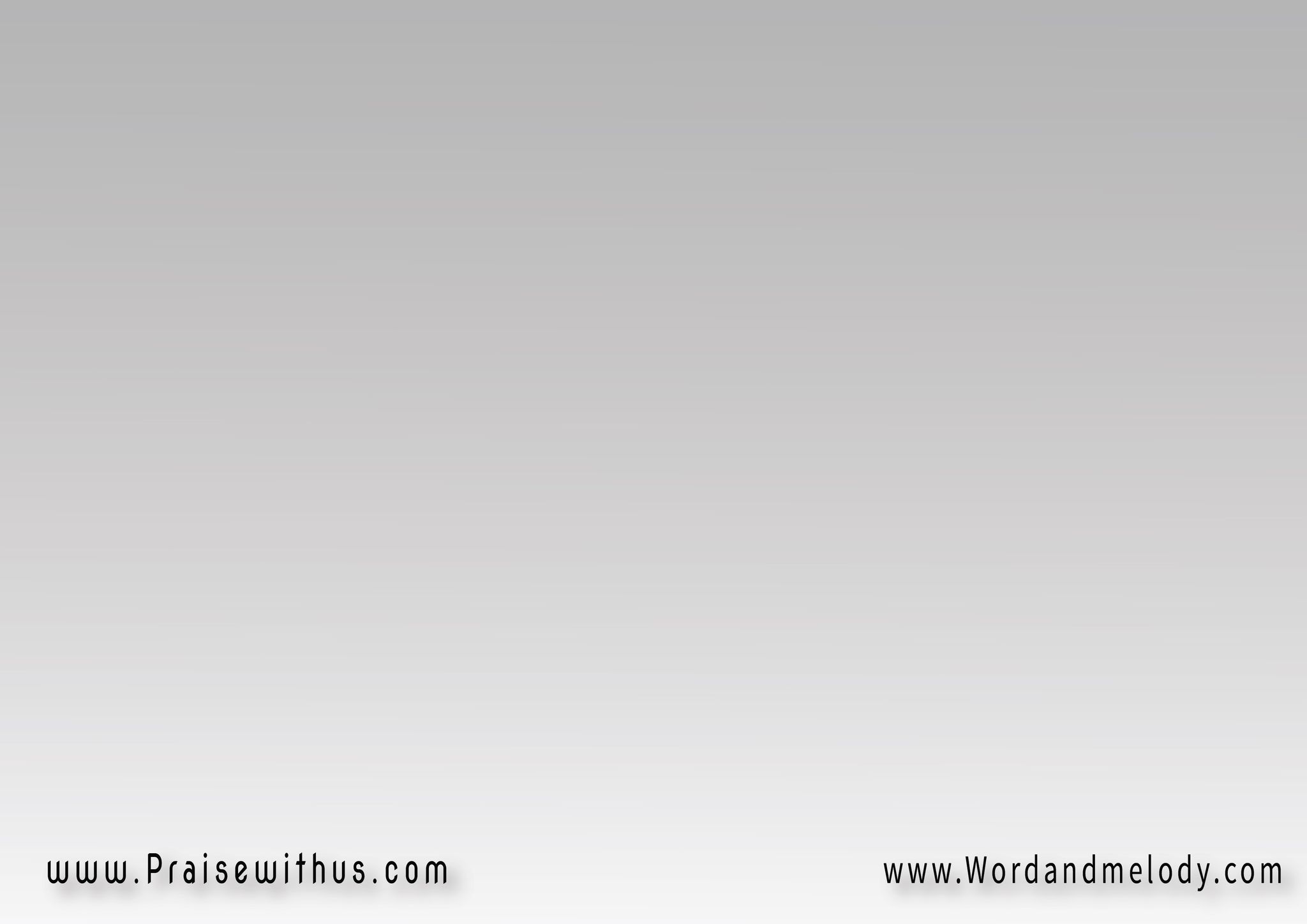 1-
يا عجباً مُخلصيقد مات من أجليوسفك الدم الثمينْعن خاطيءٍ مثلي
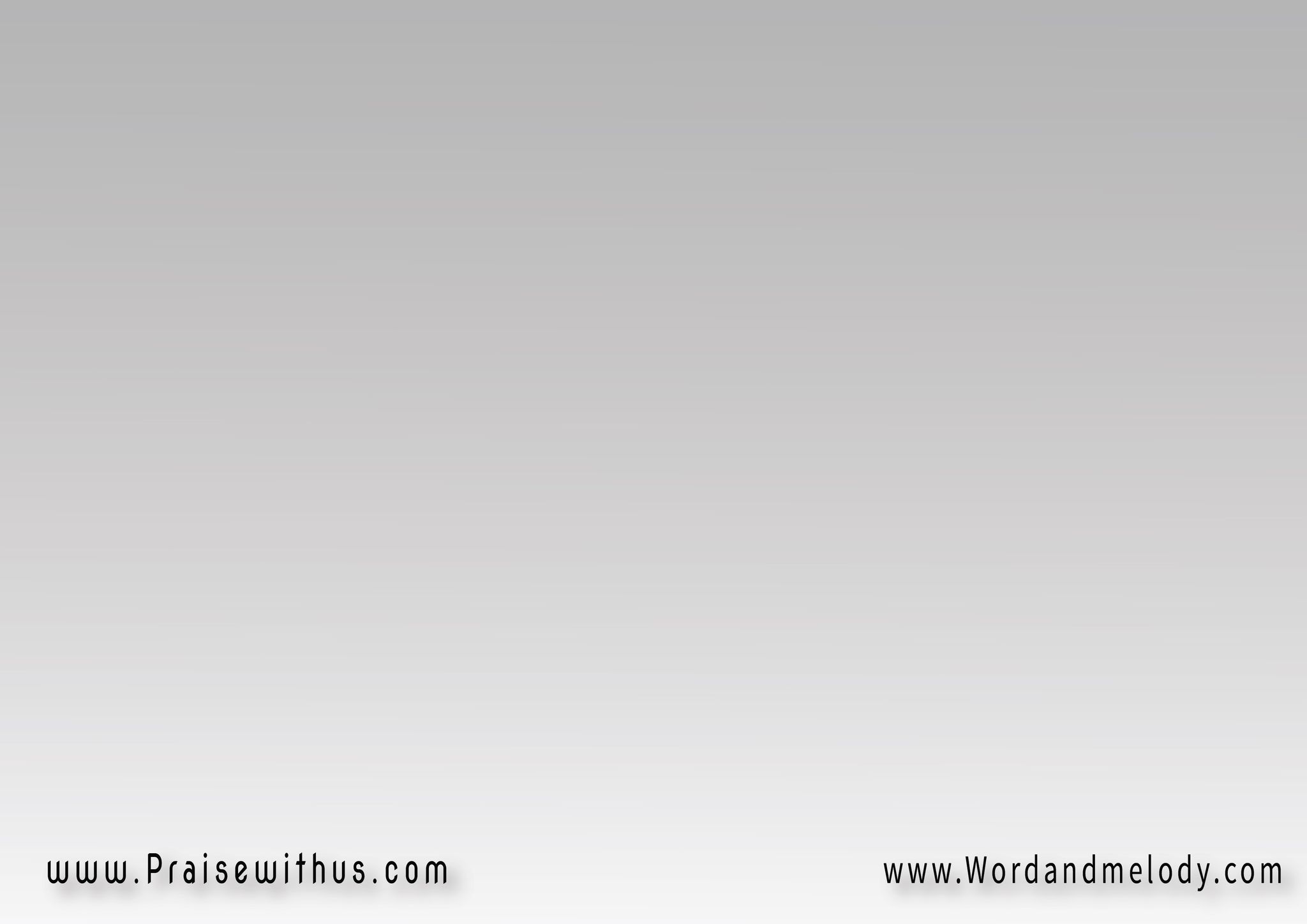 القرار:
أحبني ربي
نعم أحبني
يسوع قد أحبني
لذا مات عني
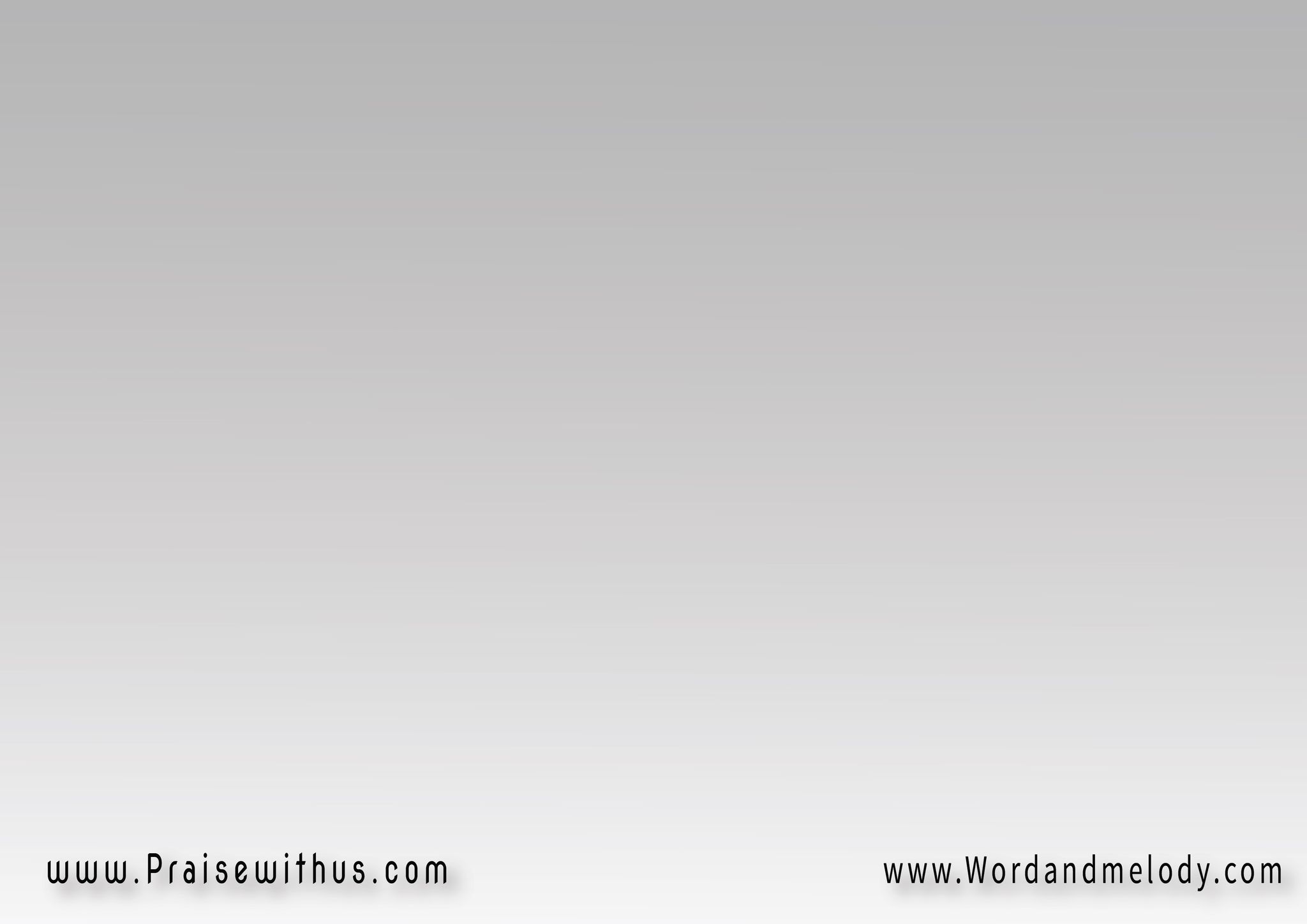 2-
ففيه دوماً أفرحُ
وله أُغني
وأُنشد مرنماً
لمن أحبني
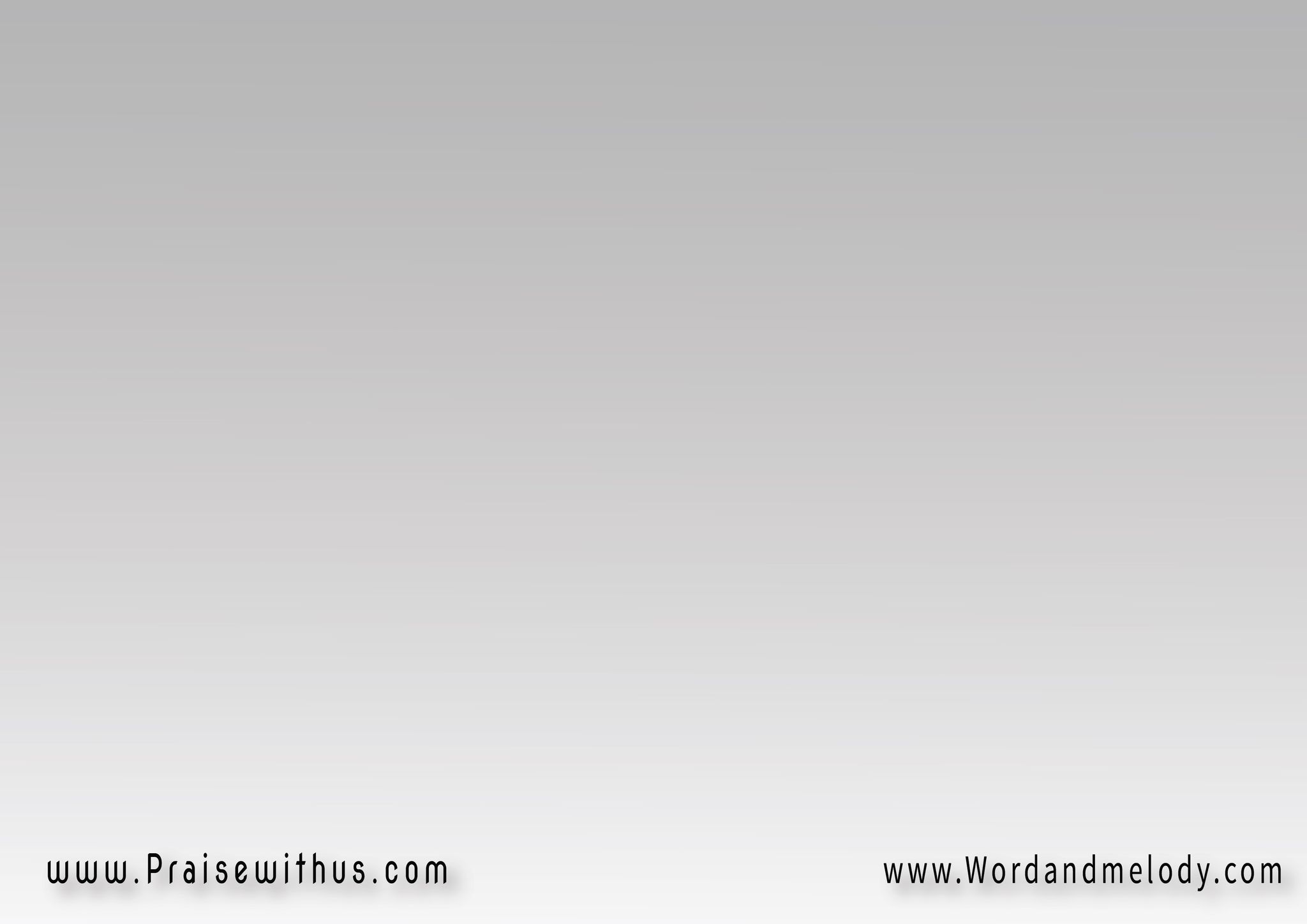 القرار:
أحبني ربي
نعم أحبني
يسوع قد أحبني
لذا مات عني
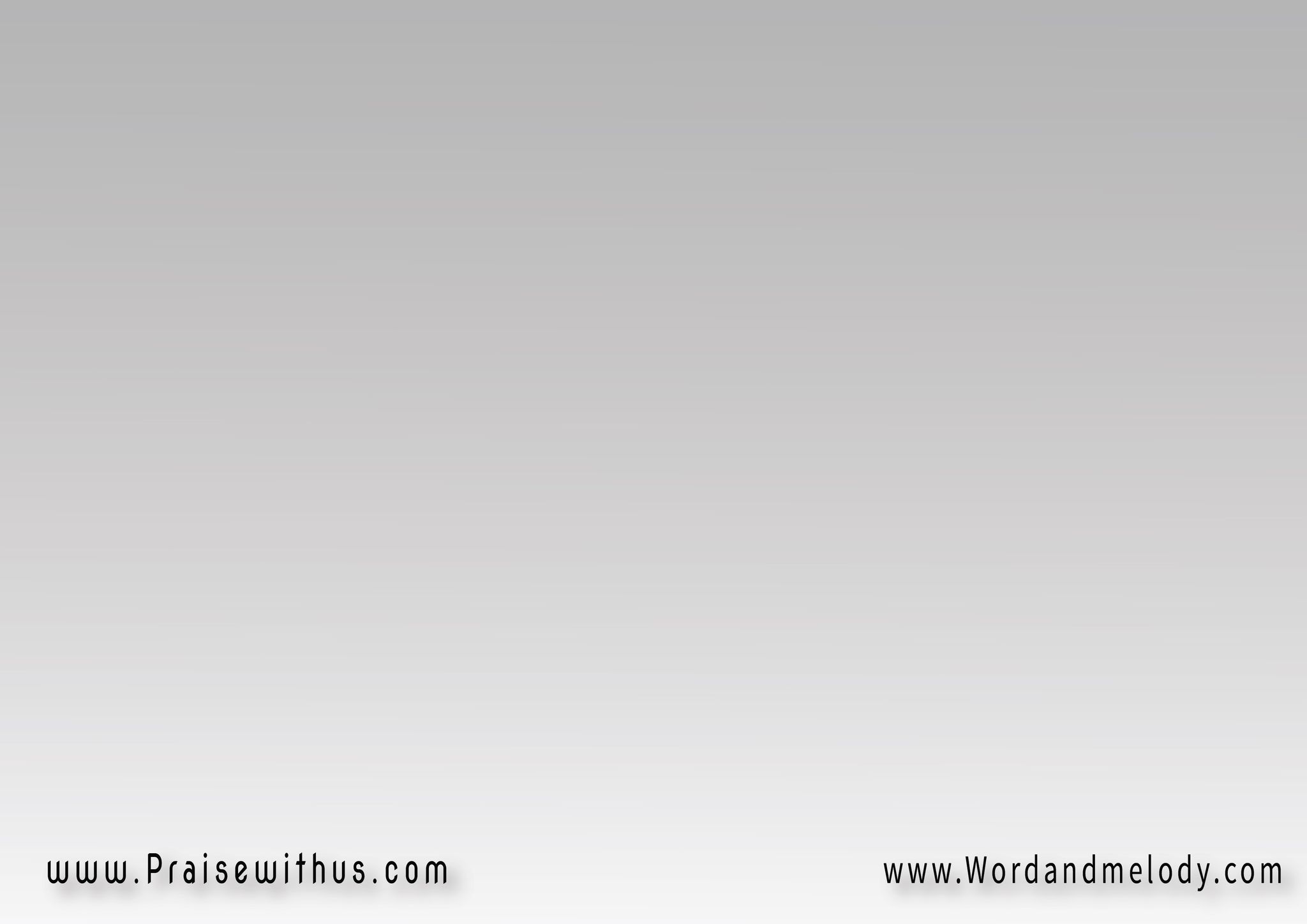 3-
أيُّ حبيبٍ قد سما
مثلَك في الحبِّ
نزلت من أوج السما
ومُت عن ذنبي
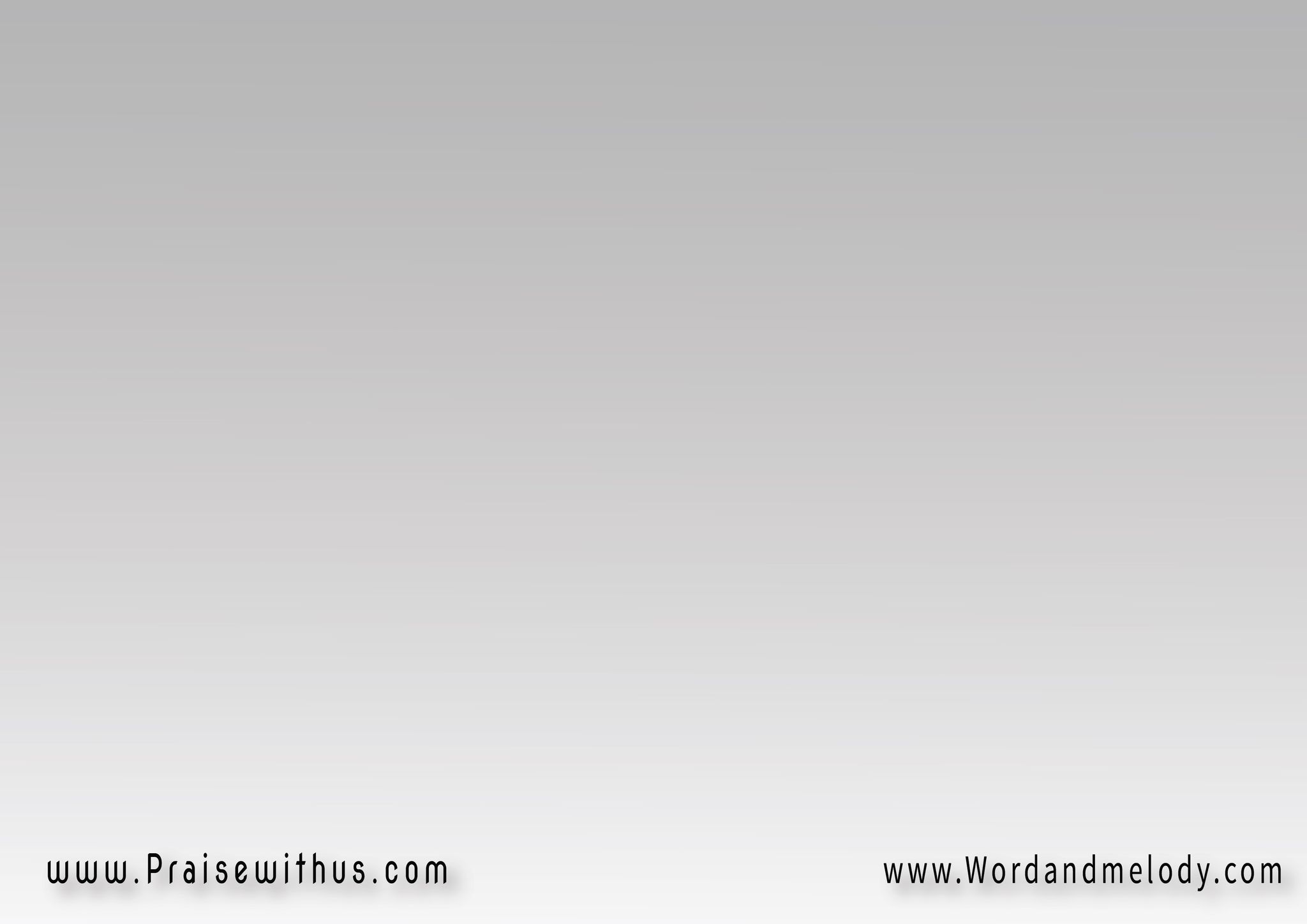 القرار:
أحبني ربي
نعم أحبني
يسوع قد أحبني
لذا مات عني
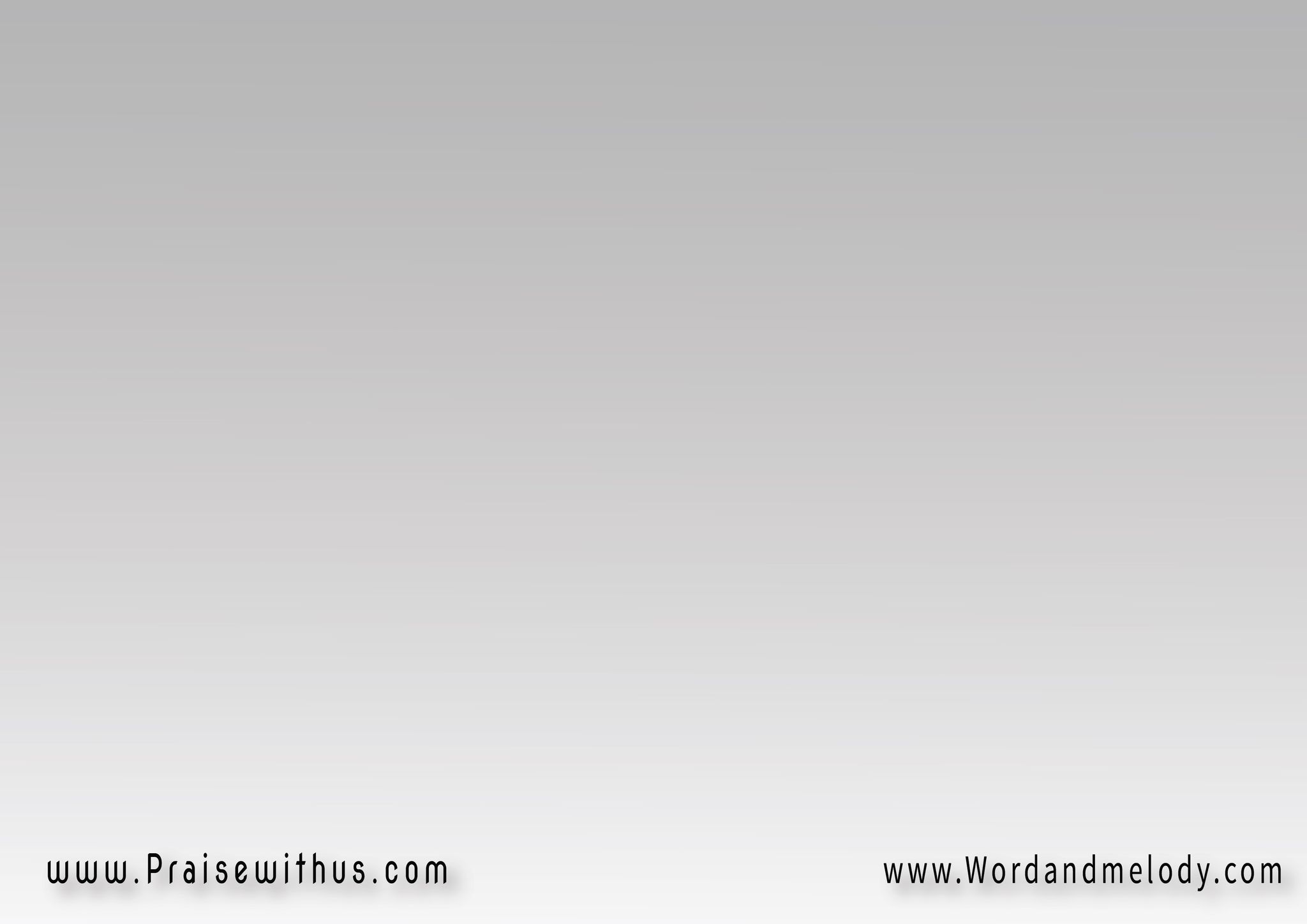 4-
 يا رب قد أحببتني
بحبك العجيبْ
حب إزاءَ حبكَ
لا شيءَ يا حبيبْ
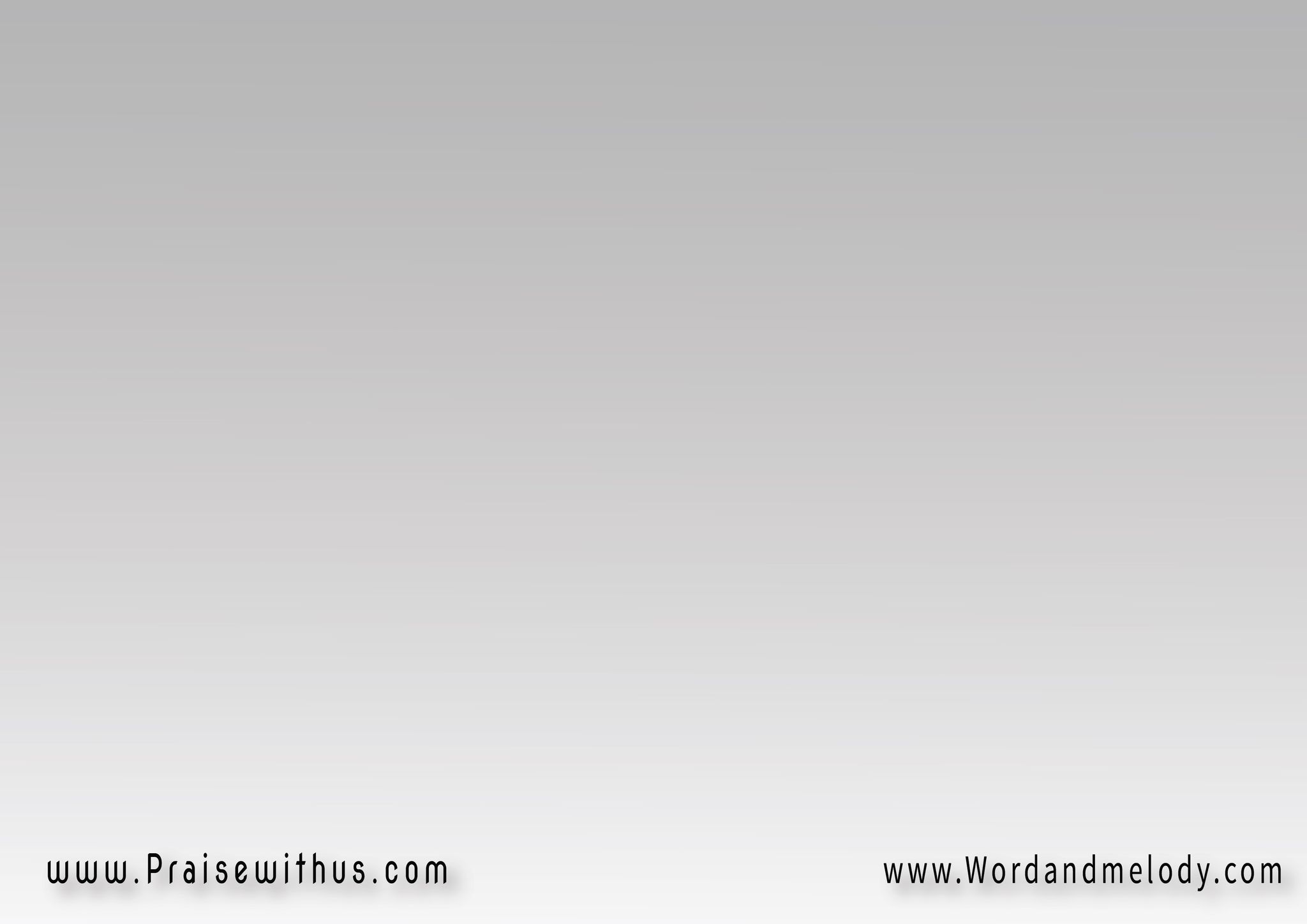 القرار:
أحبني ربي
نعم أحبني
يسوع قد أحبني
لذا مات عني
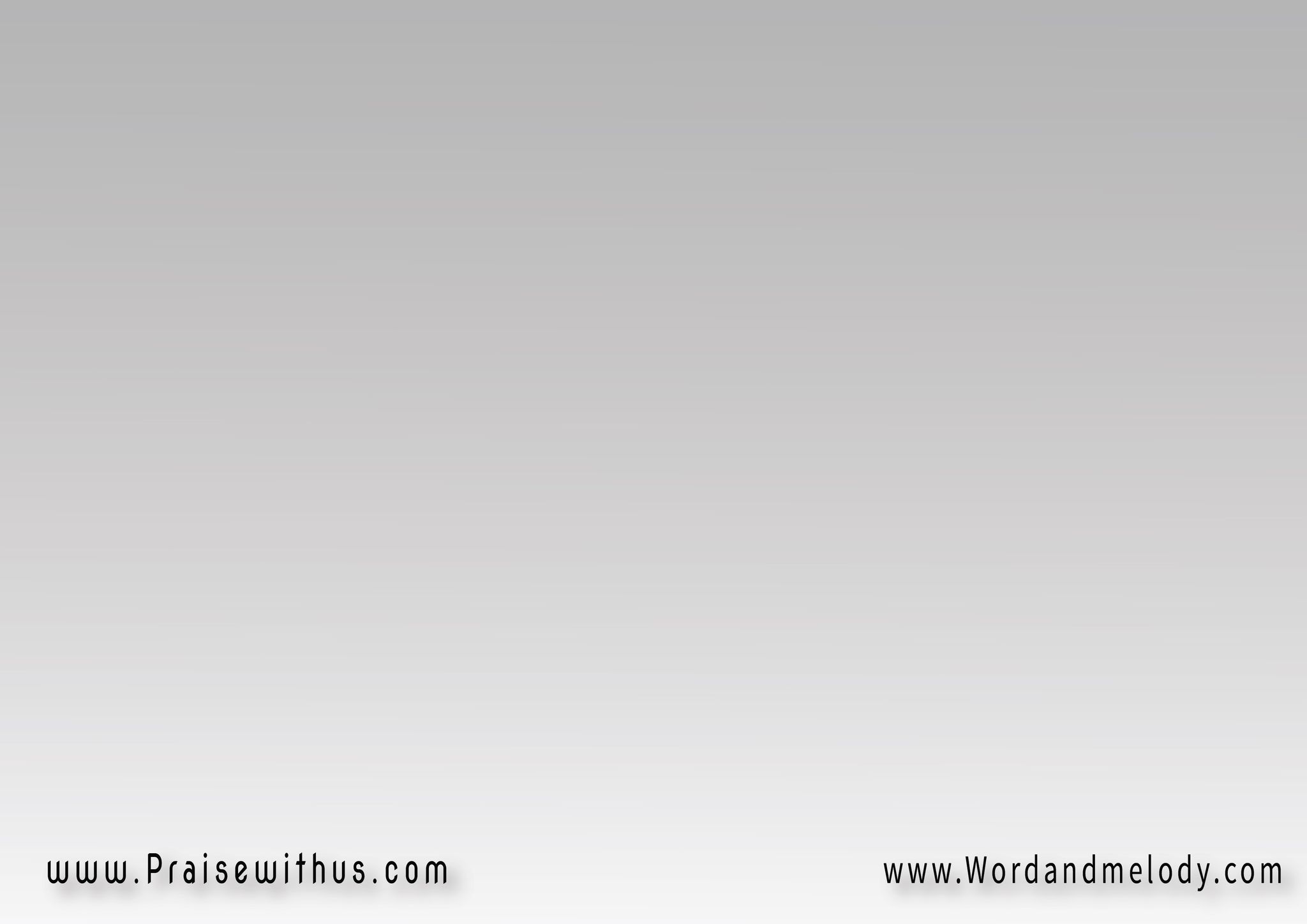 5-
 إني أسيرٌ حبكَ
ما دمتُ في الوجودْ
وكل قصدي أن أرى
وجهك يا ودودْ
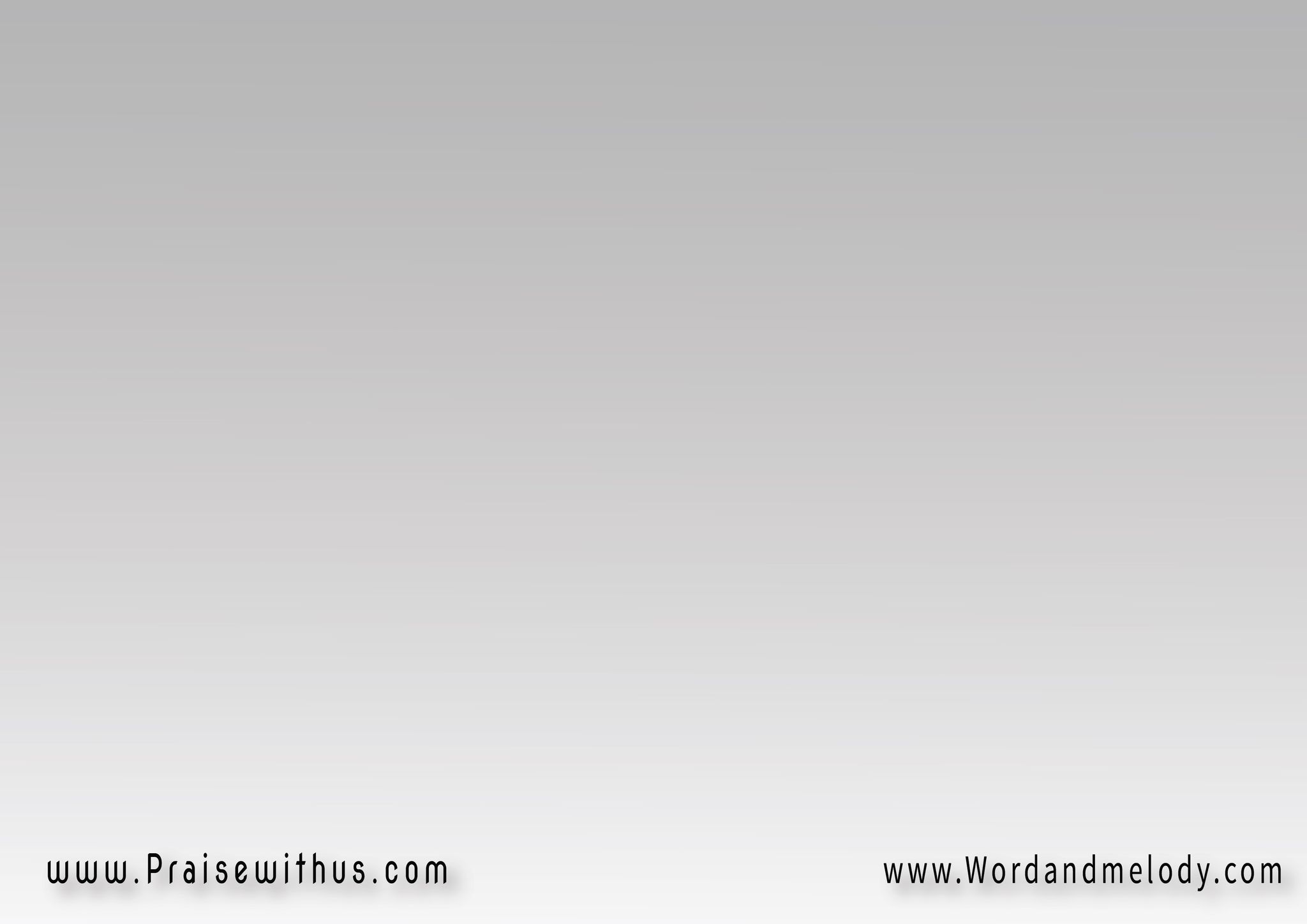 القرار:
أحبني ربي
نعم أحبني
يسوع قد أحبني
لذا مات عني
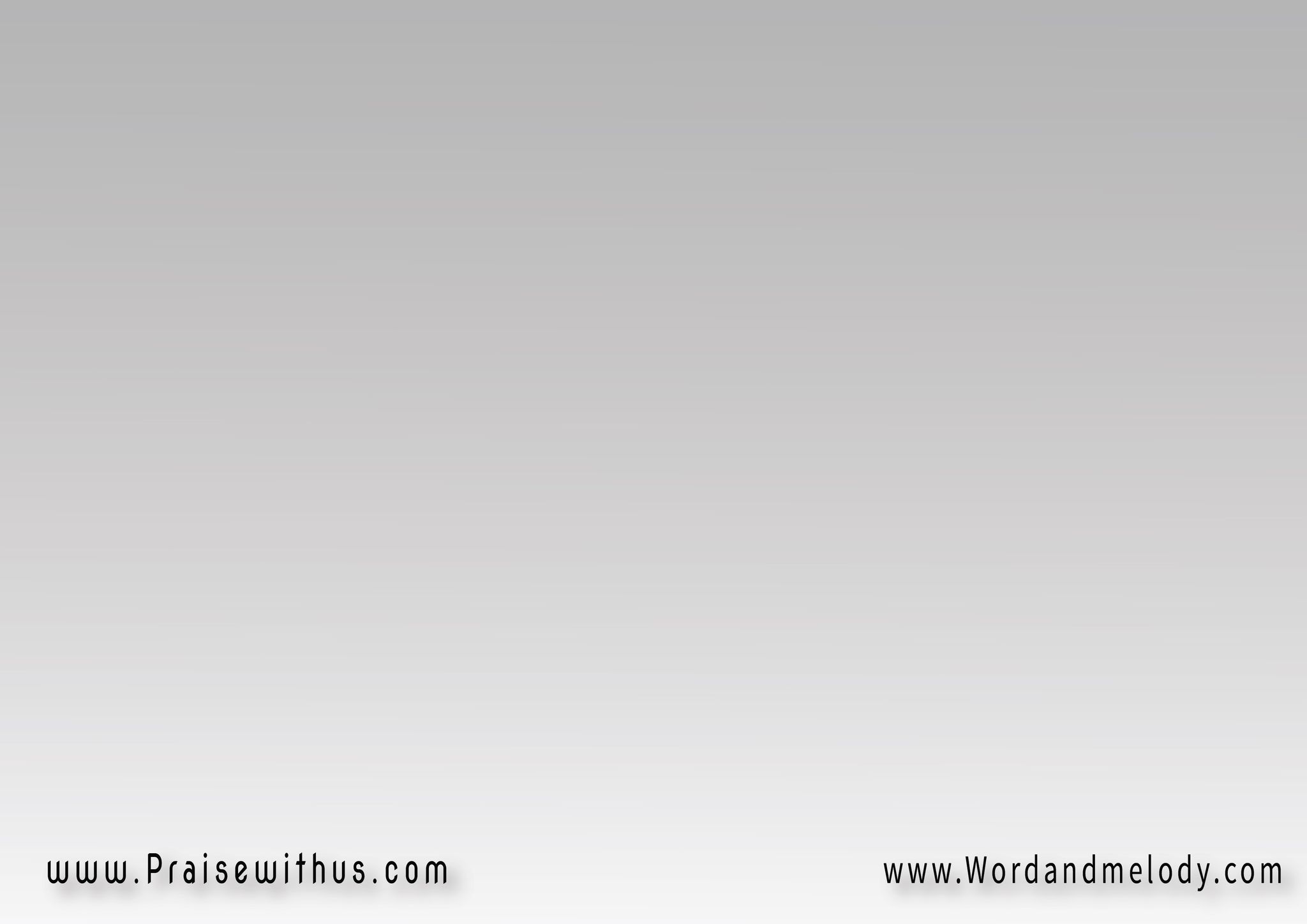 6-
 فأنجزنَّ وعدكَ
وفرِّح القلوبْ
وأنقذنَّ عبدكَ
يا سيدي المحبوبْ
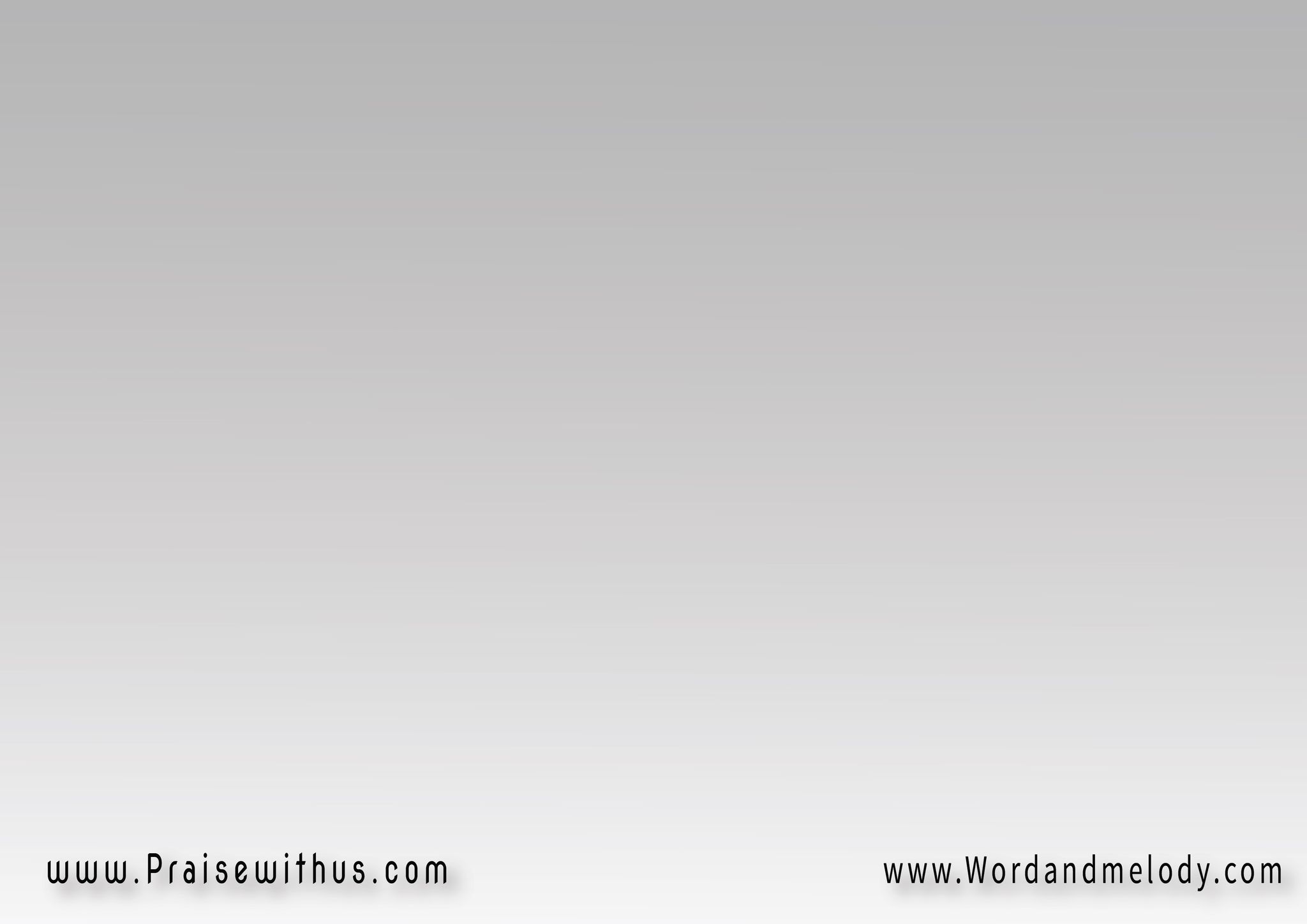 القرار:
أحبني ربي
نعم أحبني
يسوع قد أحبني
لذا مات عني
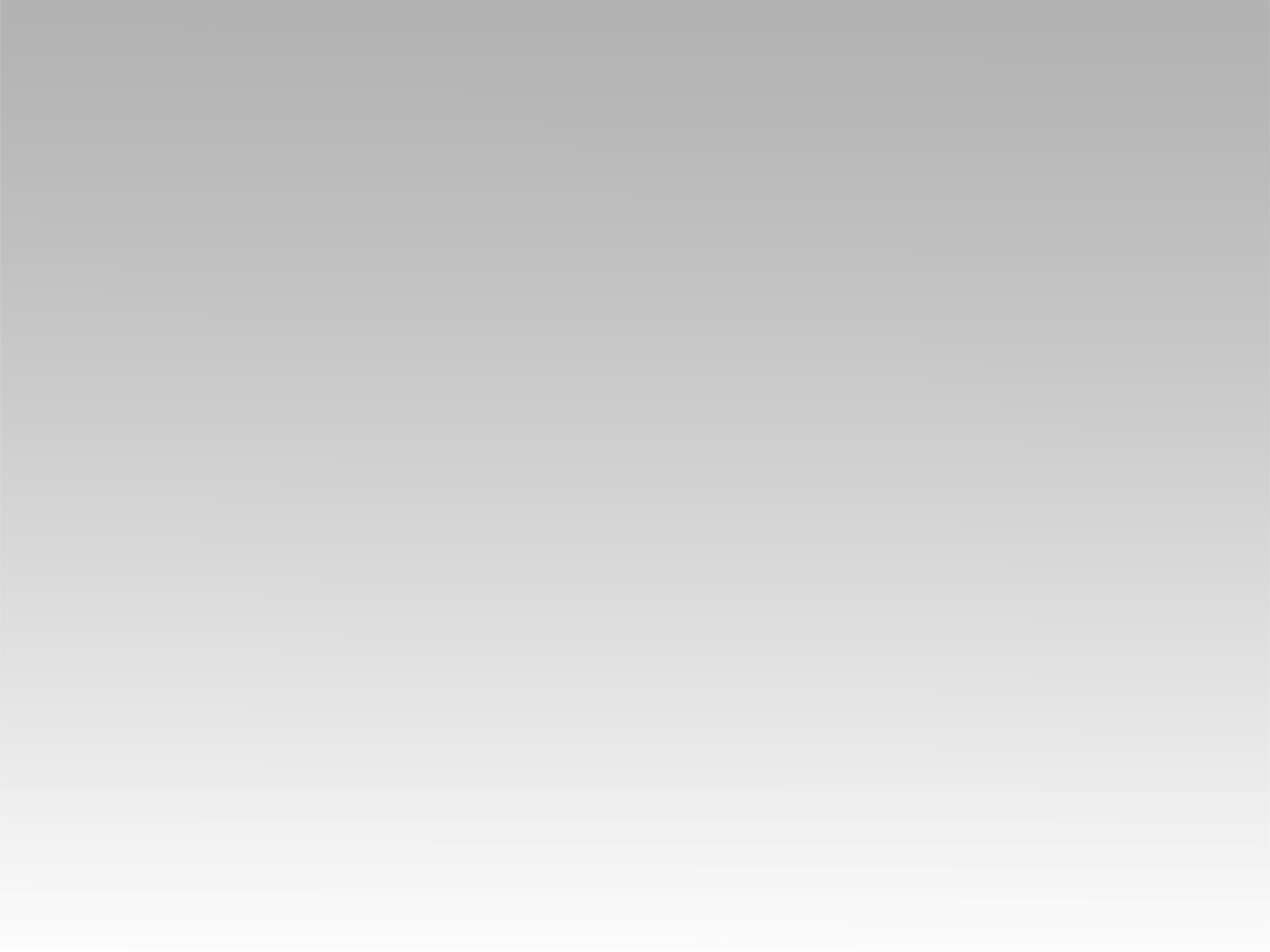 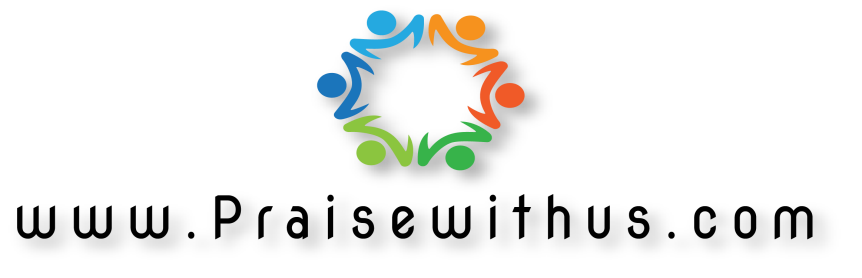